Wound Composite Modeler for Abaqus
6.13
About this Course
Course objectives
Composite Overwrapped Pressure Vessels (COPVs)  are increasingly being used in industry applications where their reduced weight over metallic vessel alternatives are an advantage for high pressure fluid storage.  Simulating COPV performance with finite element analysis is a challenge because of the complex material structures and time consuming model setup requirements.  This seminar provides an introduction to COPV modeling using the Wound Composite Modeler for Abaqus (WCM).
Course topics:
Defining the liner (mandrel) geometry
Generating composite layup for symmetric or unsymmetrical tanks
Polar boss buildup controls
Mesh partitioning and meshing of tank 
Material property generation and orientations
Performing an autofrettage analyses
Performing liner debonding analyses 
Automated tool for generating layer path plots
Micro-mechanics module

Targeted audience
Simulation Analysts

Prerequisites
This course does not require previous experience with Abaqus and Abaqus/CAE, although it is recommended.
Day 1
Lecture 1	Wound Composite Modeler for Abaqus
Background of Composite Overwrapped Pressure Vessels (COPVs)
Netting analysis
Theory of composites for COPVs
Introduction to Wound Composite Modeler
Example finite element model
Workshop 1: Generating 2D Wound Composite Models
Lecture 2	Wound Composite Modeler and 3D models
Step-by-Step 3D model building procedure
Brick vs. cylindrical elements
Workshop 2: Generating 3D Wound Composite Models

Lecture 3	Wound Composite Modeler and Autofrettage Analysis
What is autofrettage
Plasticity basics in Abaqus
Autofrettage in WCM
Post-processing an autofrettage analysis
Workshop 3: autofrettage Analysis
Workshop 4: COPV Design
Workshop 5: Buckling/Debonding Analysis
Lecture 4	Wound Composite Modeler and Micro-mechanics
Micro-mechanics basics
Theory and load cases
Day 2 and Day 3
Hands-On 	Model Building of Customer’s COPVs

Import and mesh 2D and 3D customer liner geometry

Convert winding table layup from CAD winding software into WCM

Build 2D and 3D models

Post-process 2D and 3D models
Join the Community!
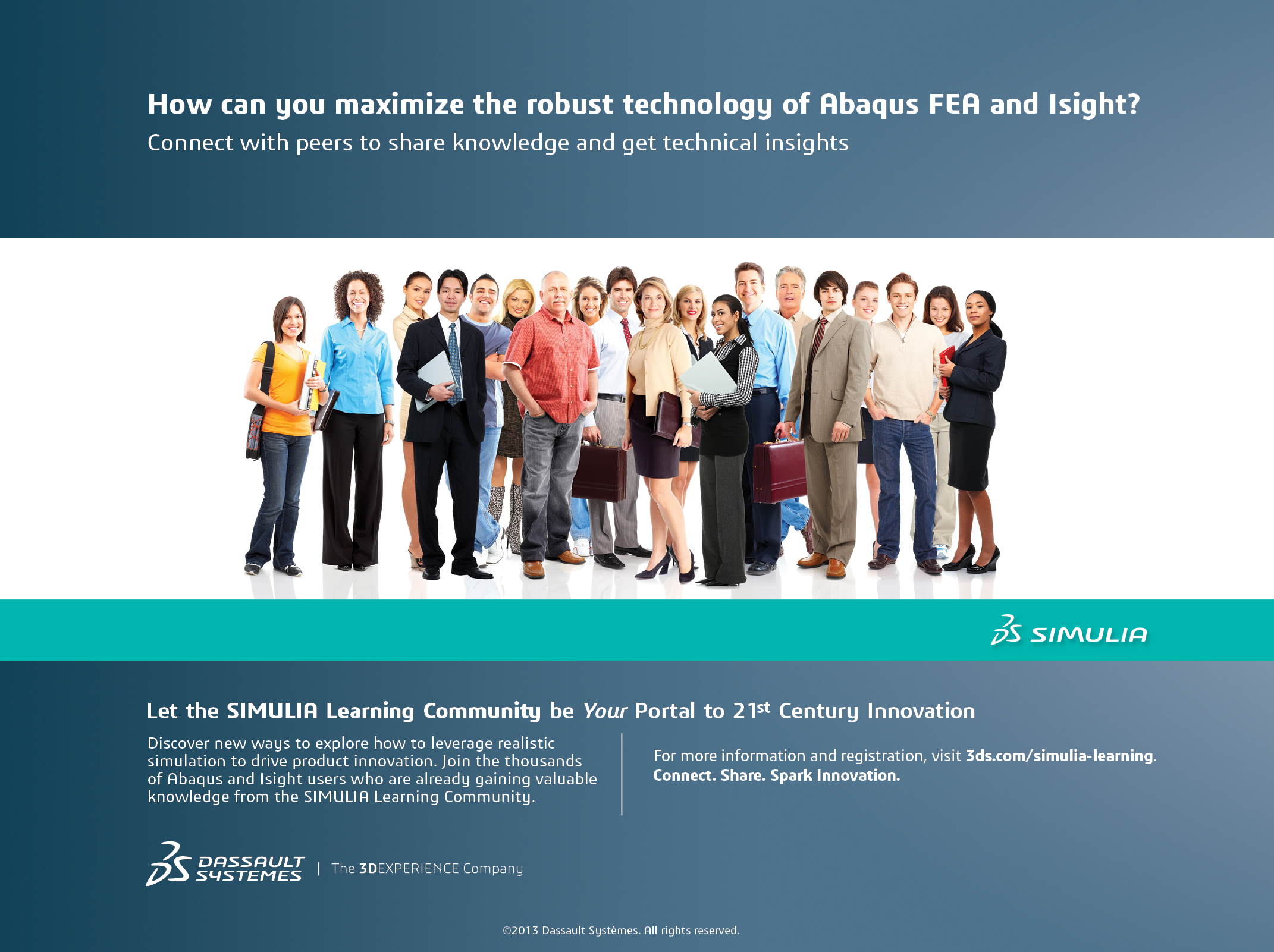 Legal Notices
The Abaqus Software described in this documentation is available only under license from Dassault Systèmes or its subsidiary and may be used or reproduced only in accordance with the terms of such license.
This documentation and the software described in this documentation are subject to change without prior notice.
Dassault Systèmes and its subsidiaries shall not be responsible for the consequences of any errors or omissions that may appear in this documentation. 
No part of this documentation may be reproduced or distributed in any form without prior written permission of Dassault Systèmes or its subsidiary.
© Dassault Systèmes, 2013
Printed in the United States of America.
Abaqus, the 3DS logo, SIMULIA, and CATIA are trademarks or registered trademarks of Dassault Systèmes or its subsidiaries in the US and/or other countries.
Other company, product, and service names may be trademarks or service marks of their respective owners. For additional information concerning trademarks, copyrights, and licenses, see the Legal Notices in the Abaqus 6.13 Installation and Licensing Guide.
Revision Status